Phaeochromocytoma:Proposed National Audit on Laboratory Investigation of Phaeochromocytoma/Paraganglioma
Chris Boot
Newcastle upon Tyne Hospitals NHS Foundation Trust
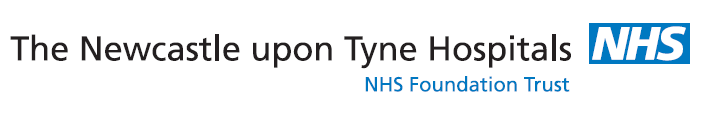 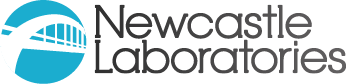 Phaeochromocytoma/Paraganglioma (PPGL)
Phaeochromocytoma
Tumour arising from chromaffin cells of the adrenal medulla
Paraganglioma
Tumour arising from extra-adrenal chromaffin cells of sympathetic or parasympathetic nervous system
Phaeo and sympathetic PGL secrete excessive amounts of catecholamines
Hypertension, anxiety, sweating, tremor, catecholaminergic crisis
Genetic susceptibility syndrome in ~40% (or more?)
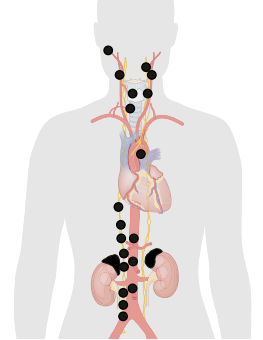 Catecholamine synthetic/metabolic pathways
Phenylethanolamine N-methyltransferase
DOPA decarboxylase
Dopamine β-hydroxylase
Tyrosine hydroxylase
Epinepherine
Dopamine
Norepinepherine
Tyrosine
DOPA
CATECHOLAMINES
Catechol-O-methyltransferase
MAO/COMT/ADH
3-methoxytyramine
Normetanephrine
Metanephrine
METANEPHRINES
Vanillylmandelic acid (VMA)
Homovanillic acid (HVA)
MAO/ADH
SULPHATION + EXCRETION
EXCRETION
Laboratory Investigation of PPGL
Screening/Diagnostic Tests
Plasma/urine catecholamines
Plasma/urine metanephrines
Urine VMA
Chromogranin A (??)

Genetic Testing
~40 % cases associated with genetic susceptibility
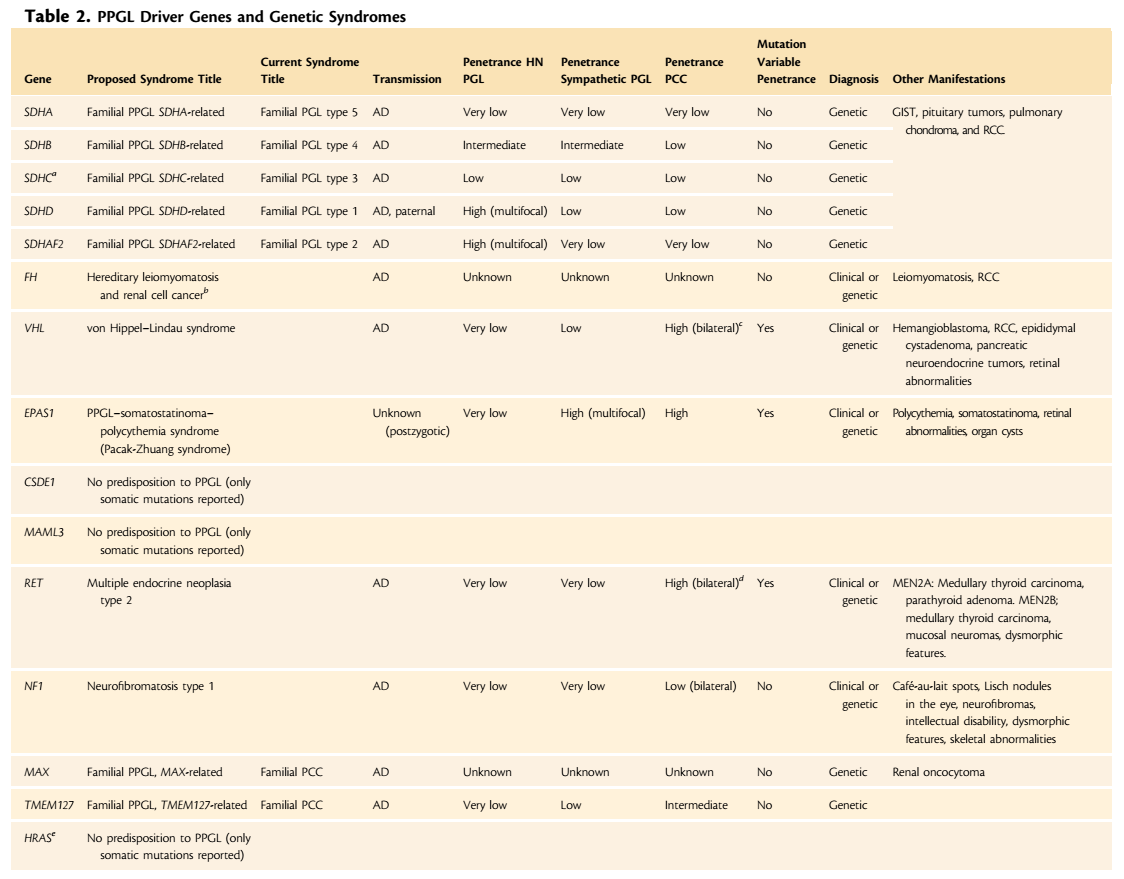 From:
Crona, Taieb, Pacak. Endocrine Reviews 2017:38;489-515
Which biochemical screening test?
High diagnostic sensitivity is vital (i.e. high NPV)
High diagnostic specificity also important (minimise FPs)
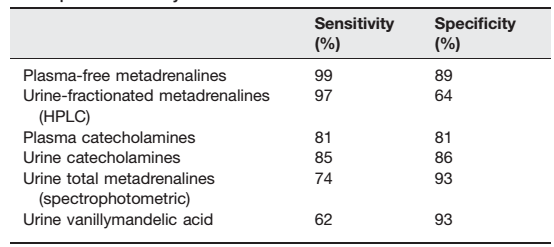 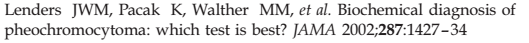 Why do we need a national audit?
Variations in practice
First-line testing
Protocols for second-line testing/follow-up
Variations in methodology used
Variations in reference ranges (e.g. seated vs supine for PMETs)
Genetic testing
Is testing offered to all patients diagnosed with PPGL?
Which genes are tested?
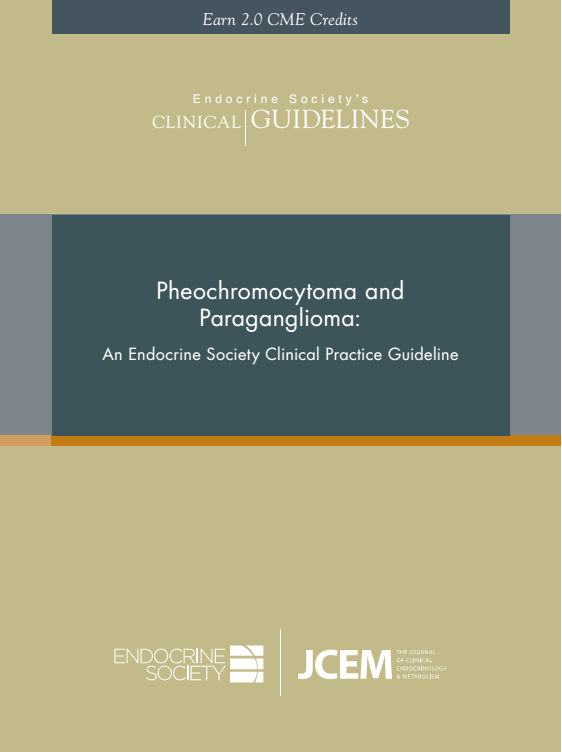 Endocrine Society Guideline

Published 2014
Draft Standards: Based on Endo Soc Guidelines
Biochemical Investigation
“We recommend that initial biochemical testing for PPGLs should include measurements of plasma free metanephrines or urinary fractionated metanephrines”
“We suggest using liquid chromatography with mass spectrometric or electrochemical detection methods rather than other laboratory methods to establish a biochemical diagnosis of PPGL”
“For measurements of plasma metanephrines, we suggest drawing blood with the patient in the supine position and use of reference intervals established in the same position”
“We recommend that all patients with positive test results should receive appropriate follow-up according to the extent of increased values and clinical presentation”
Draft Standards: Based on Endo Soc Guidelines
Genetic Testing
“We recommend that all patients with PPGLs should be engaged in shared decision making for genetic testing”
“We recommend the use of a clinical feature-driven diagnostic algorithm to establish the priorities for specific genetic testing in PPGL patients with suspected germline mutations”
“We suggest that patients with paraganglioma undergo testing of SDH mutations and that patients with metastatic disease undergo testing for SDHB mutations”
“We recommend that genetic testing for PPGL be delivered within the framework of health care. Specifically, pre-test and post-test counselling should be available. All tests for PPGL genetic testing should be performed by accredited laboratories”
Draft Questionnaire
PROPOSAL FOR NATIONAL AUDIT OF THE LABORATORY INVESTIGATION OF PHAEOCHROMOCYTOMA AND PARAGANGLIOMA

Chris Boot and Barry Toole, Newcastle upon Tyne Hospitals NHS Foundation Trust

Sharman Harris and Lisa Tetlow, Betsi Cadwaladr University Health Board
Questions on:
Which biochemical tests used in biochemical screening (methodology)
Firstline, ?any second-line only
?Role for CgA, clonidine suppression test
Specific questions for labs using plasma metanephrines
Seated/supine reference ranges
Posture(s) used in each centre (?different for different situations)
Genetic testing
?Offered to all new cases
Panel of genes tested (?step-wise approach)
Aims/Possible Outcomes
Find out if UK centres practice in-line with Endo Soc guideline
Identify variations in biochemistry tests used, how they are utilised
Identify any variations in genetic testing offered 
Publish findings: will be of interest to Lab Medicine and Endocrinology
Possibility of producing specific recommendations for UK laboratories/endocrinologists
?Collaborate with UK Society for Endocrinology Adrenal/CV Network